South Ladder In-Ladder Install Variant
Position of Vaki RW in Pool 8
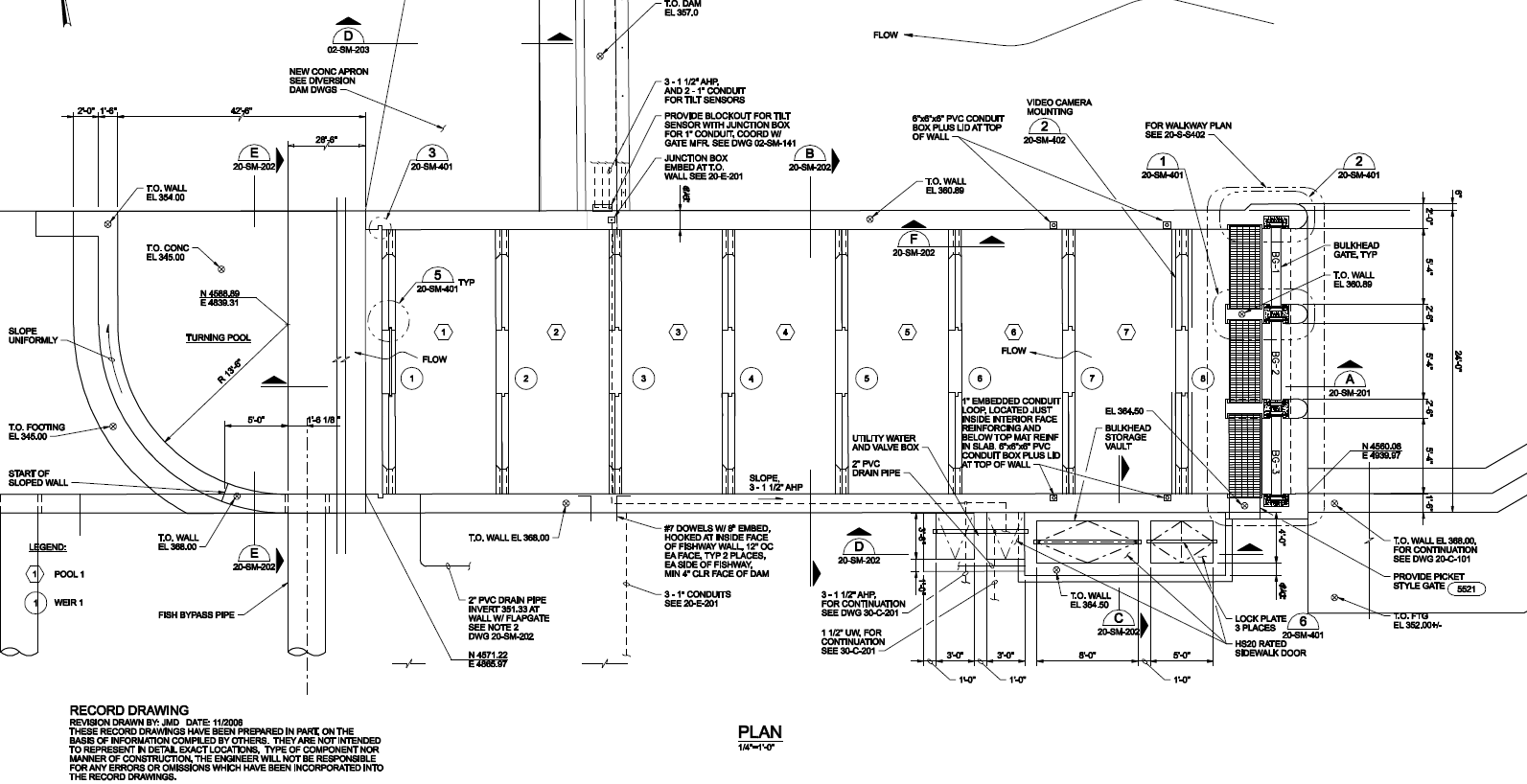 Funnel attached to Weir 8 notch; Vaki RW attached to funnel
Funnel
Vaki RW
Vaki RW Counter in Red w/ dimension callouts in red as well (20’’ x 15’’);
Sketch not to scale
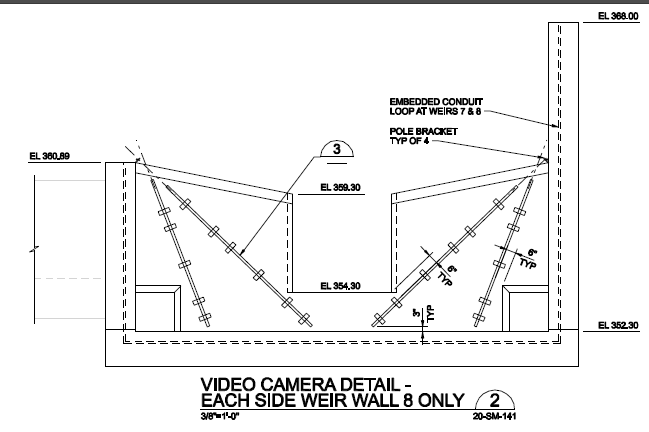 5’
15’’
20’’’
5’